Stroke:What you need to know
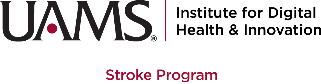 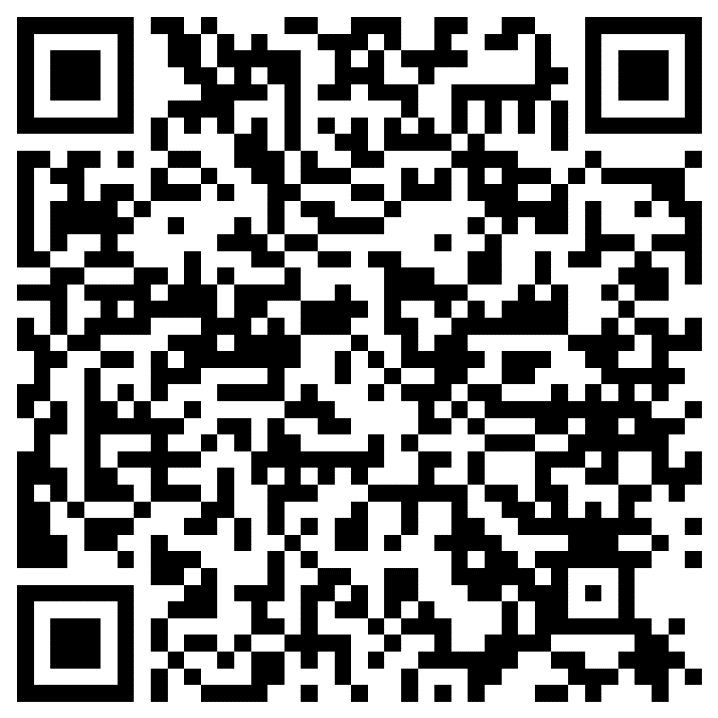 QUIZ TIME!
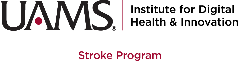 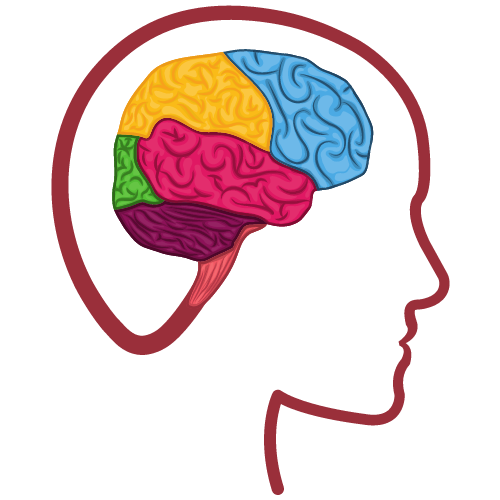 What is a stroke?
Brain attack!!!
Two types of stroke:
Ischemic-blocked vessel 
Hemorrhagic or “bleeding” –burst vessel or aneurysm
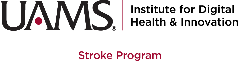 What is a stroke?
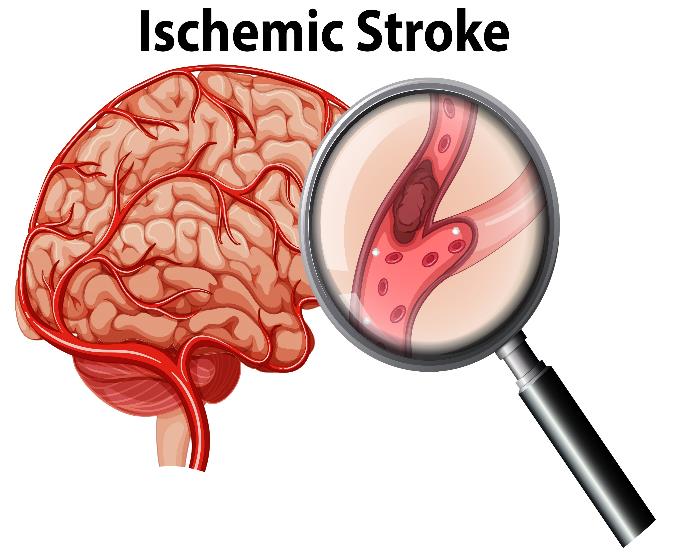 Blood flow in the brain is “interrupted”
Without blood, brain cells die
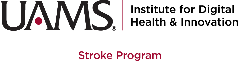 What is a stroke?
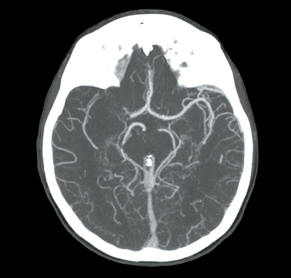 Blood flow in the brain is “blocked”
Without blood, brain cells die
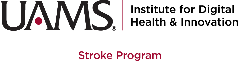 Image courtesy of Dr. Nieboer from UZ Brussells, Belgium
[Speaker Notes: Do both sides of the picture look similar? If not, what’s different?]
BRAIN VESSELS
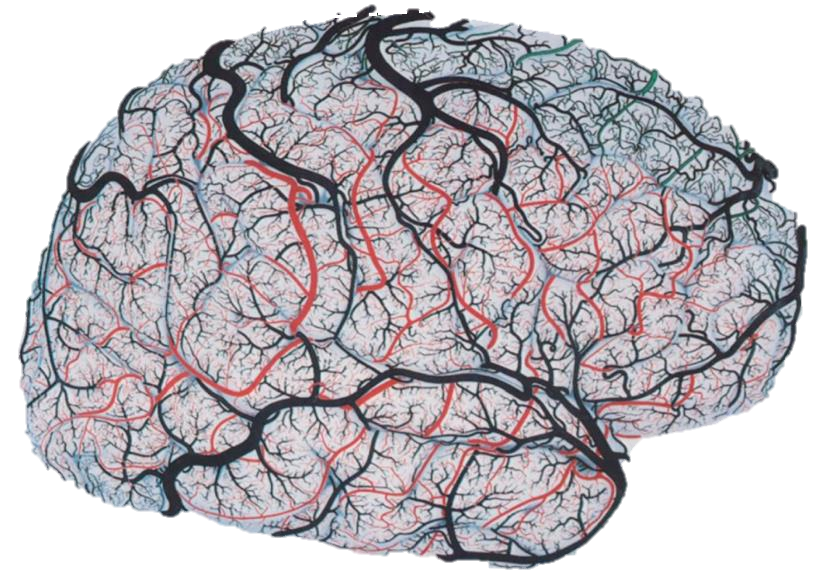 Image Courtesy of Science Direct by Elsevier:
Linking brain vascular physiology to hemodynamic response in ultra-high field MRI
[Speaker Notes: This picture of the blood vessels in the brain looks complex and crazy, so instead, let’s think of it all like plumbing]
BRAIN “PLUMBING”
DRAIN ATTACK!!!
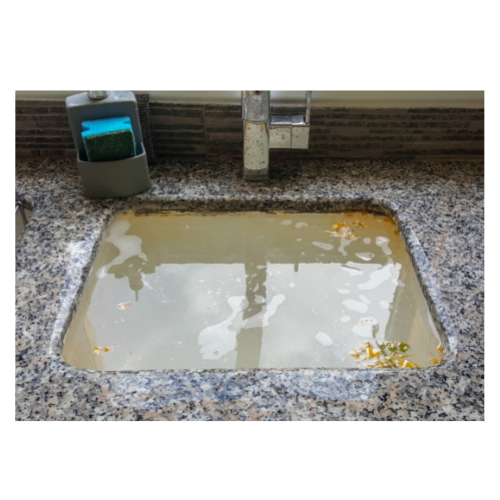 [Speaker Notes: Think of a stroke like a clogged sink, who hasn’t unfortunately experienced this once or twice?]
What do you do???
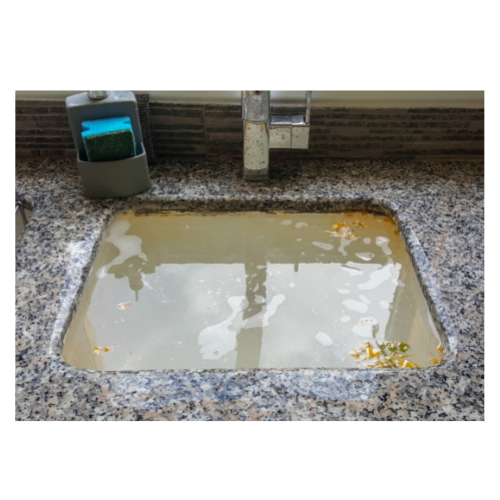 [Speaker Notes: So what do we do when this happens?Typical answers: call a plumber, drano, drain snakeEssentially, we will do the same thing for the brain! We will consult the brain doctor and they will tell us the best way to help fix the problem.]
Call a professional
Vascular Neurologist
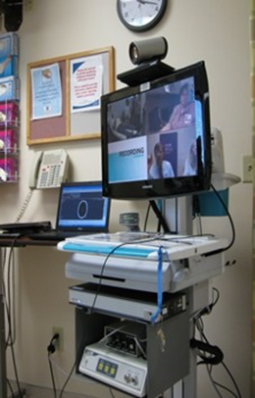 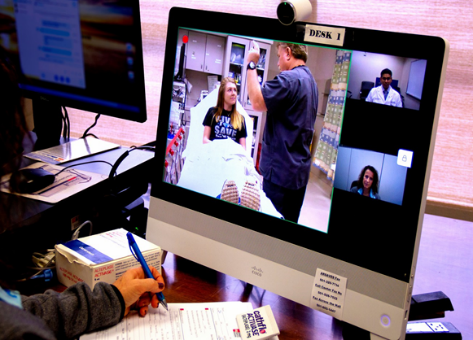 Clog Buster
Clot Buster
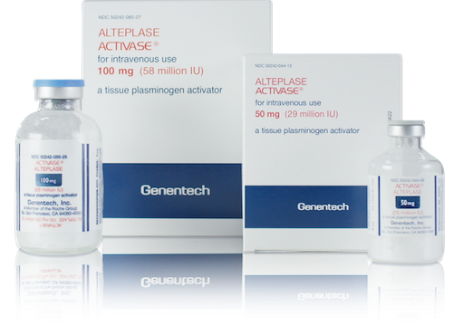 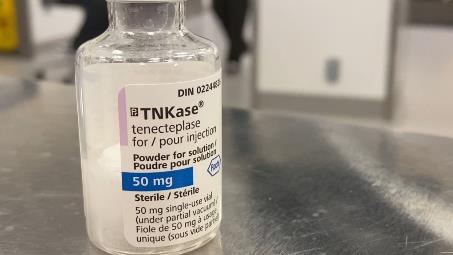 [Speaker Notes: The best and most ideal treatment of our clogged brain---medication. Unclogs the brain faster so less brain cells die. Think of it as “Brain-O”]
Before
After
Drain Snake
Thrombectomy“Brain Snake”
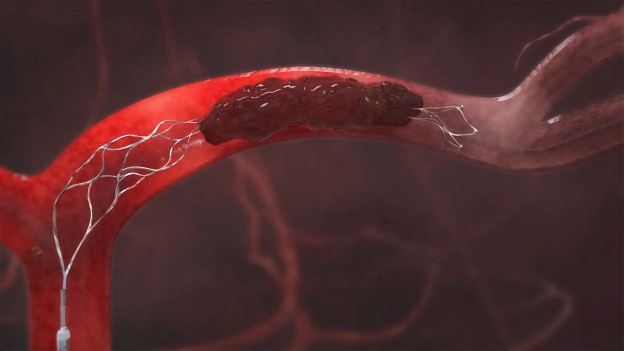 [Speaker Notes: If the clog persists or if for some reason the “brain-o” is not good for the patient, they can do a procedure called a thrombectomy. You can think of it as the “brain snake”]
Before
After
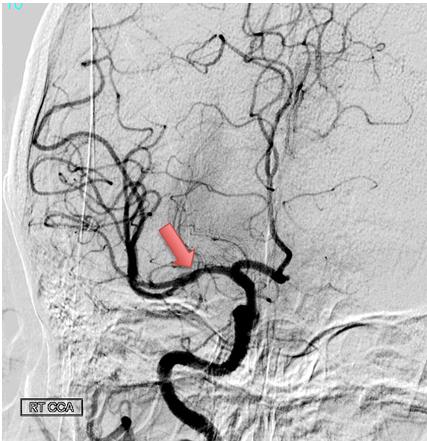 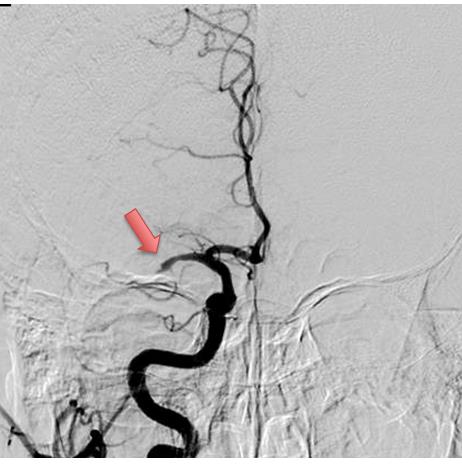 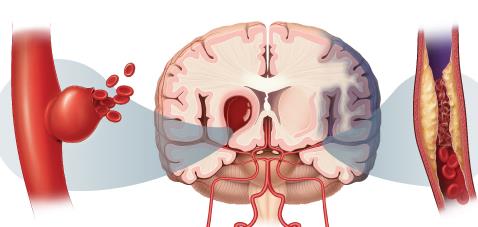 Ischemic Stroke: 
Blocked vessel (clot or plaque)
Hemorrhagic Stroke: Burst vessel or burst aneurysm
BURST PIPE
CLOG
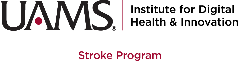 What about TIAs or “mini-strokes”?
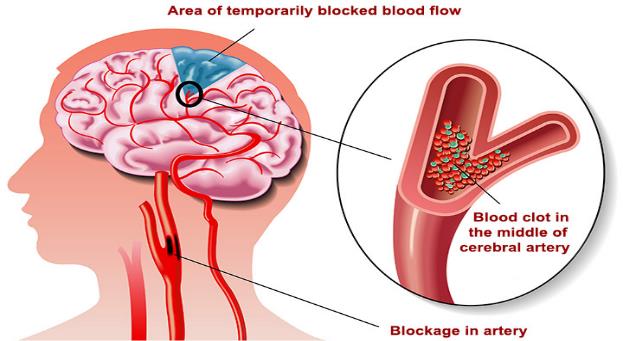 “Warning strokes!”
High risk for stroke within next 24-48 hours
Symptoms-same as stroke
No lasting damage
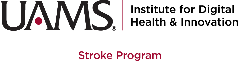 Why does it matter?
Stroke can happen to ANYONE of ANY AGE
Stroke is the #1 cause of death and disability in the world
In the United States, a stroke happens every 45 seconds
Death due to stroke every 3.3 minutes
Where do you think Arkansas ranks??
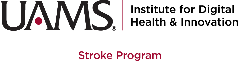 [Speaker Notes: Pause and let them guess---do you think Arkansas ranks high/bad in stroke death/disability or lower?]
Why does it matter?
Stroke can happen to ANYONE of ANY AGE
Stroke is the #1 cause of death and disability in the world
In the United States, a stroke happens every 45 seconds
Death due to stroke every 3.3 minutes
Arkansas is ranked #5 in stroke death and disability (2022)
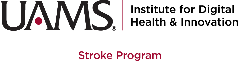 [Speaker Notes: #1 in 2008 so we have made improvements but we want to be better. Data takes a long time to get updated so we expect we are much better now but we don’t know for certain]
Why does it matter?
TIME IS BRAIN
TIME LOST=BRAIN LOST
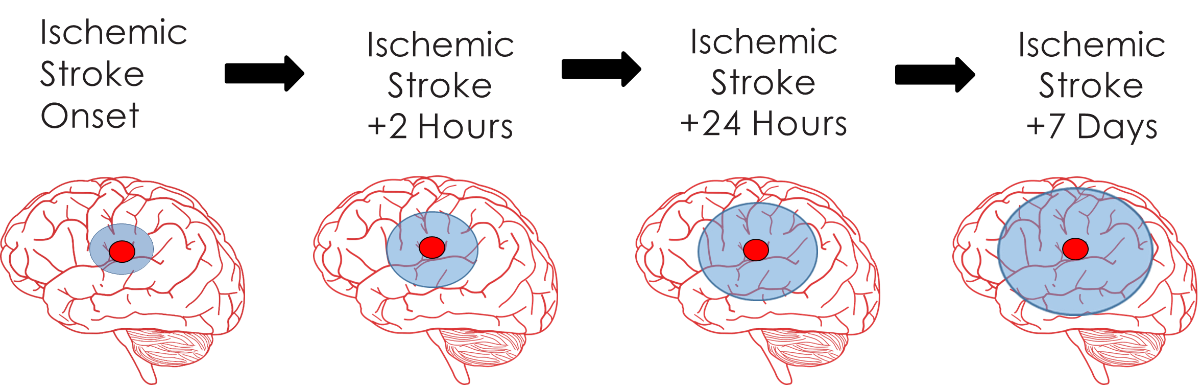 4.5 HOUR WINDOW
FASTER TREATMENT=BETTER OUTCOMES
[Speaker Notes: As a stroke progresses, depending on where it is, the more of the brain becomes affected and can die.]
Why does it matter?
TIME IS BRAIN
TIME LOST=BRAIN LOST
[Speaker Notes: How many brain cells do you think die per second a stroke is happening?Lost brain cells=lost life]
Why does it matter?
TIME IS BRAIN
TIME LOST=BRAIN LOST
Why does it matter?
TIME IS BRAIN
TIME LOST=BRAIN LOST
Why does it matter?
TIME IS BRAIN
TIME LOST=BRAIN LOST
[Speaker Notes: TIME IS BRAIN!!! The longer you let a stroke go without seeking help, the more your brain ages]
Recognizing Stroke: BE FAST
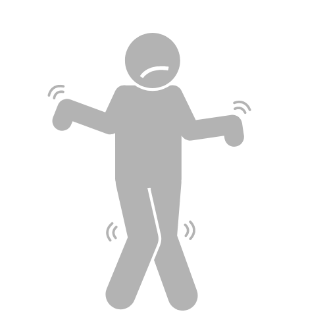 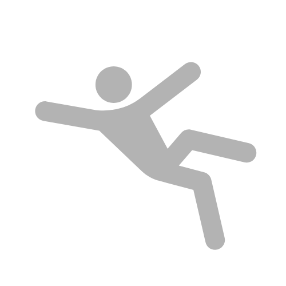 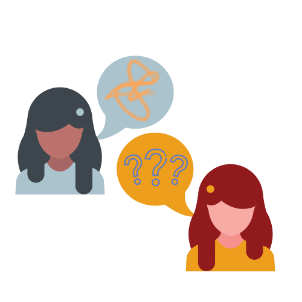 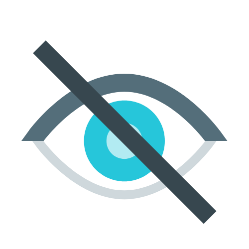 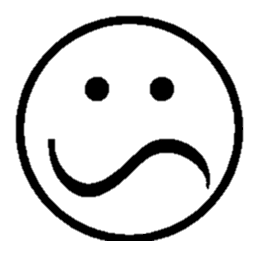 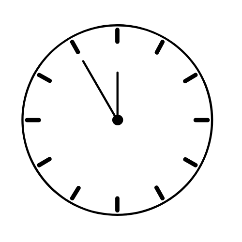 F
A
S
T
B
E
Balance Difficulties or Dizziness
Speech slurred or incoherent
Time to call 9-1-1
Eyesight (vision) changes
Facial Drooping
Arm (or leg) weakness or numbness
[Speaker Notes: To remember how to recognize a stroke, just remember BE FAST!]
After calling 9-1-1:
LAST KNOWN WELL TIME
When were they last seen or known to be okay or without symptoms? When did FIRST symptom start?
Get medical information
Medications
Allergies
Medical history (high blood pressure, diabetes, recent surgery, etc.)
Stay with them and help keep them calm
Ensure transport to nearest stroke ready hospital
Lowering Your Risk
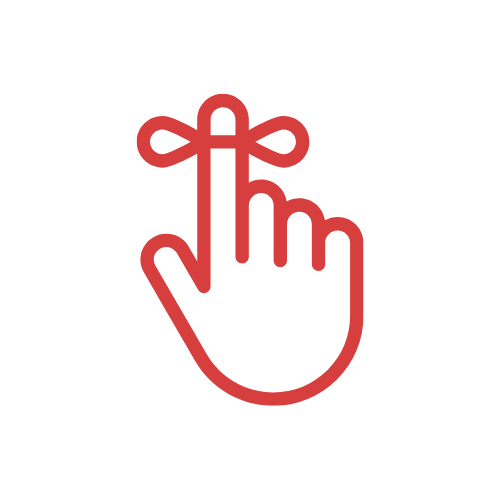 Don’t forget to take medications as prescribed
Don’t smoke
*Quit*
Don’t use illegal drugs
*Quit*
Lowering Your Risk
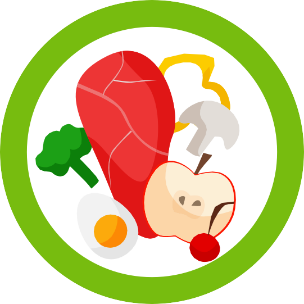 Get yearly checkups
Be active
**Walking**
Healthy 
weight
Eat healthy
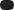 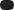 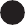 Our Program
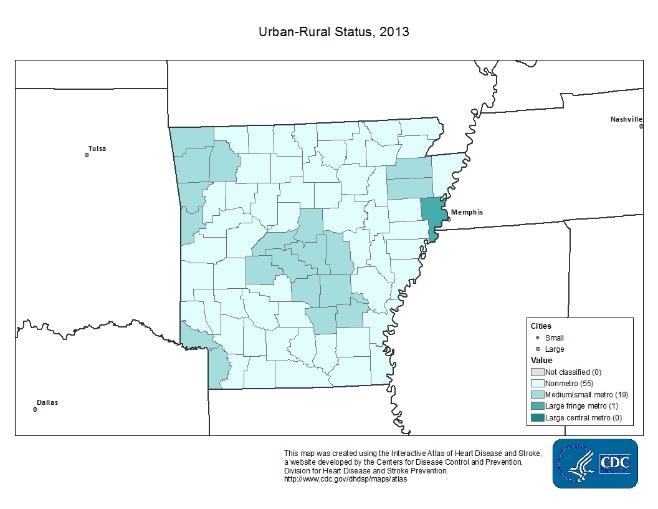 Started in 2008
Why was it needed?
Arkansas was ranked #1 in stroke death and disability
Arkansas is very rural
Most Arkansans didn’t have quick access to stroke care
Our Program
“WHERE YOU LIVE SHOULD NOT DETERMINE WHETHER YOU LIVE OR WHETHER YOU DIE.” -BONO
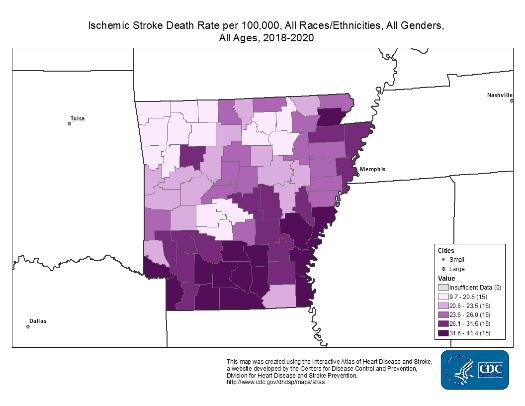 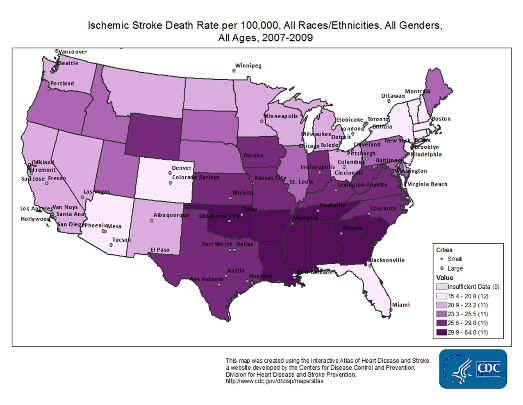 Our Program
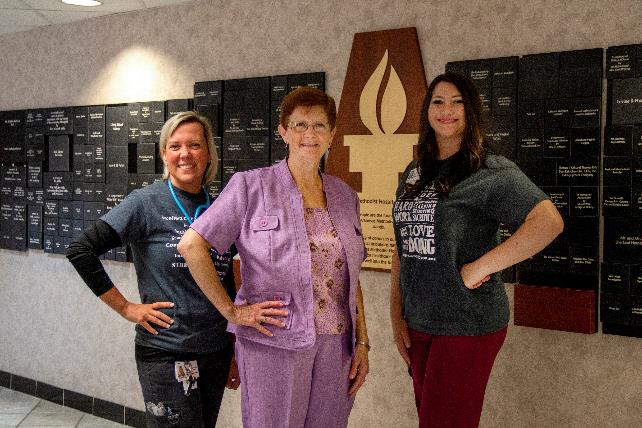 4.5 Hour window for treatment with medication
<50% try to get help within 4.5 hours
20-25% arrive in 3 hours
2 in 3 people only seek help because someone else tells them to
Average time from symptom onset to hospital arrival– 48 to 72 hours in Arkansas
Partnerships
2008
current
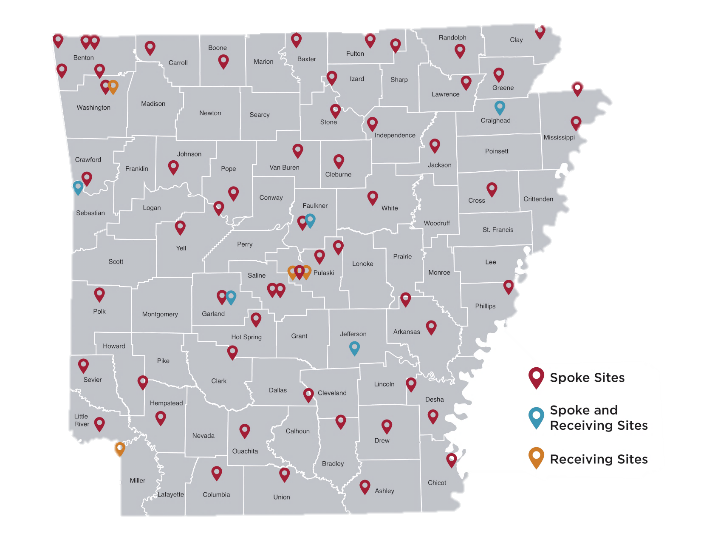 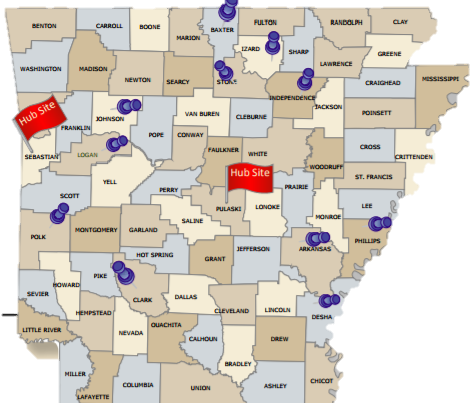 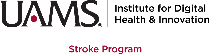 Partnerships
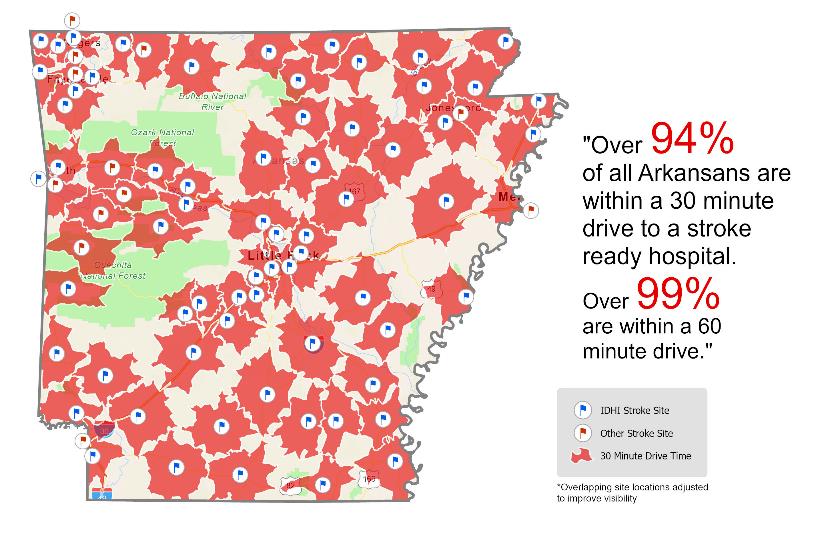 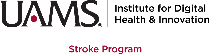 Partnerships in action
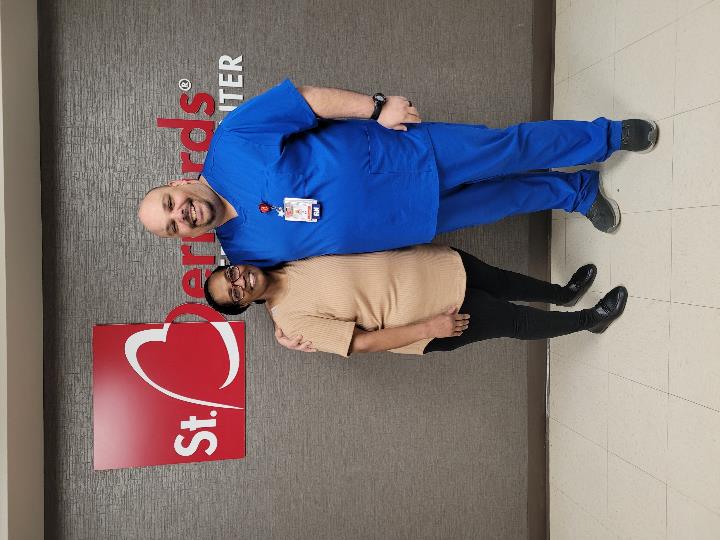 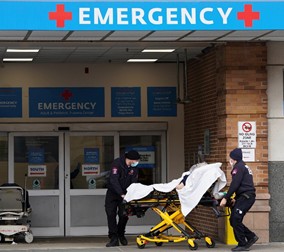 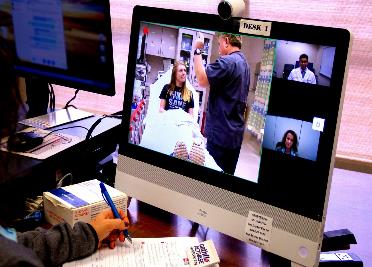 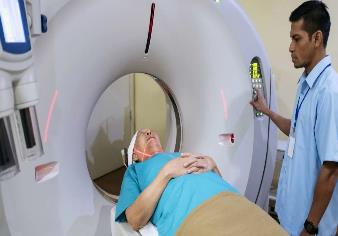 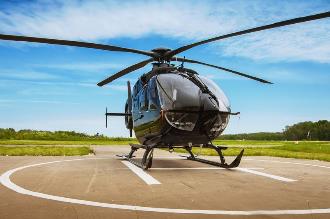 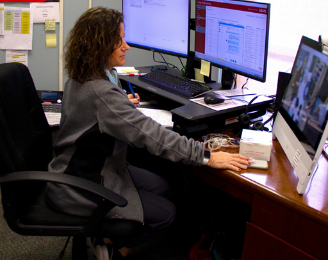 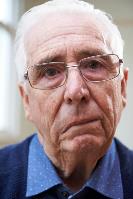 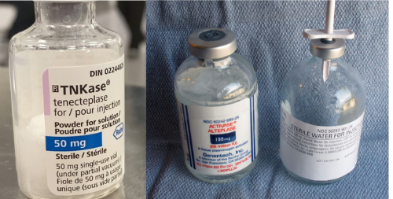 Thank you and always remember to BE FAST
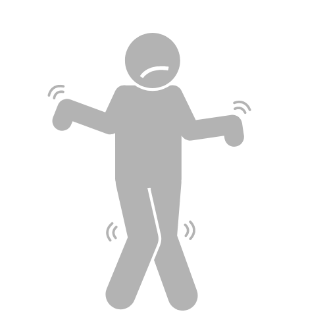 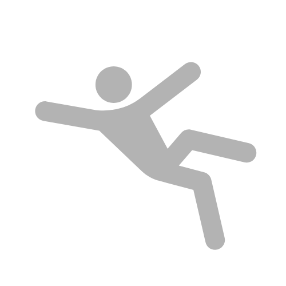 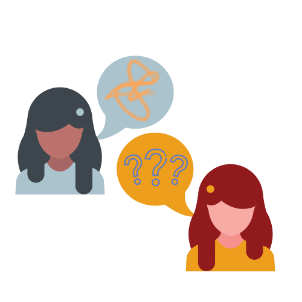 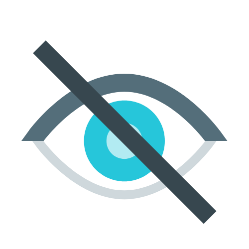 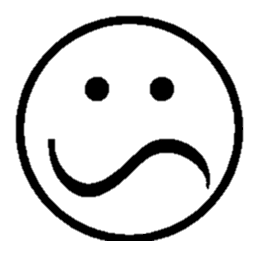 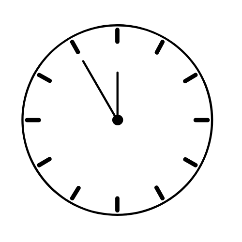 F
A
S
T
B
E
Balance Difficulties or Dizziness
Speech slurred or incoherent
Time to call 9-1-1
Eyesight (vision) changes
Facial Drooping
Arm (or leg) weakness or numbness
Questions?
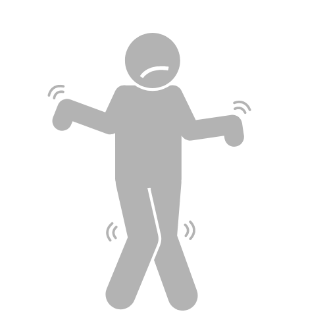 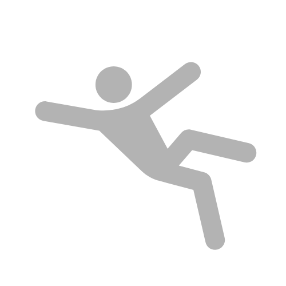 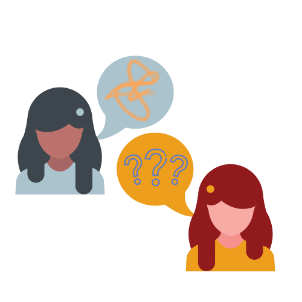 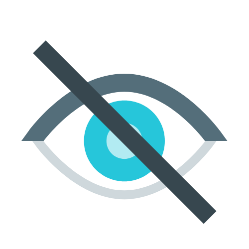 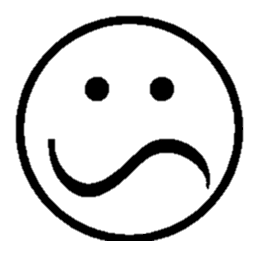 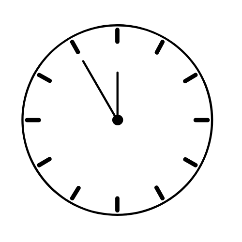 F
A
S
T
B
E
Balance Difficulties or Dizziness
Speech slurred or incoherent
Time to call 9-1-1
Eyesight (vision) changes
Facial Drooping
Arm (or leg) weakness or numbness
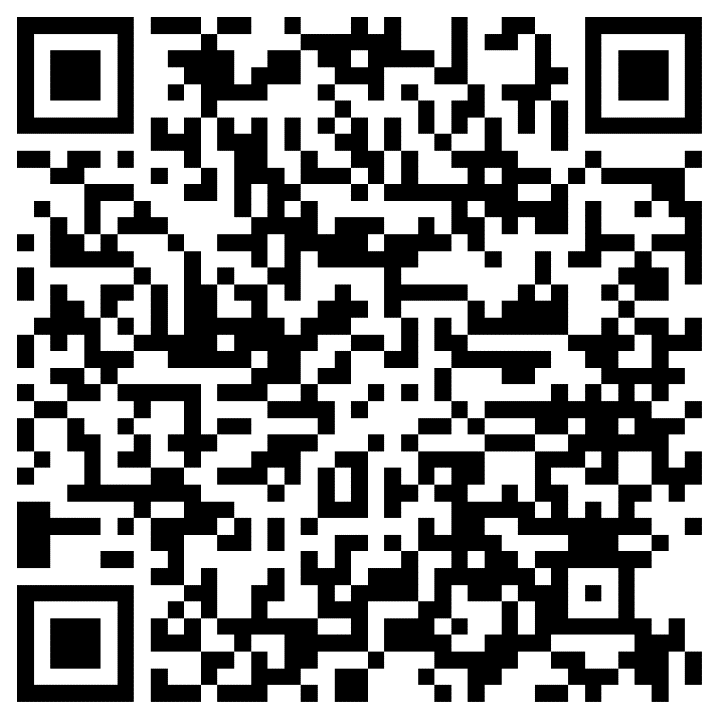 QUIZ AND FEEDBACK
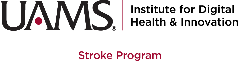